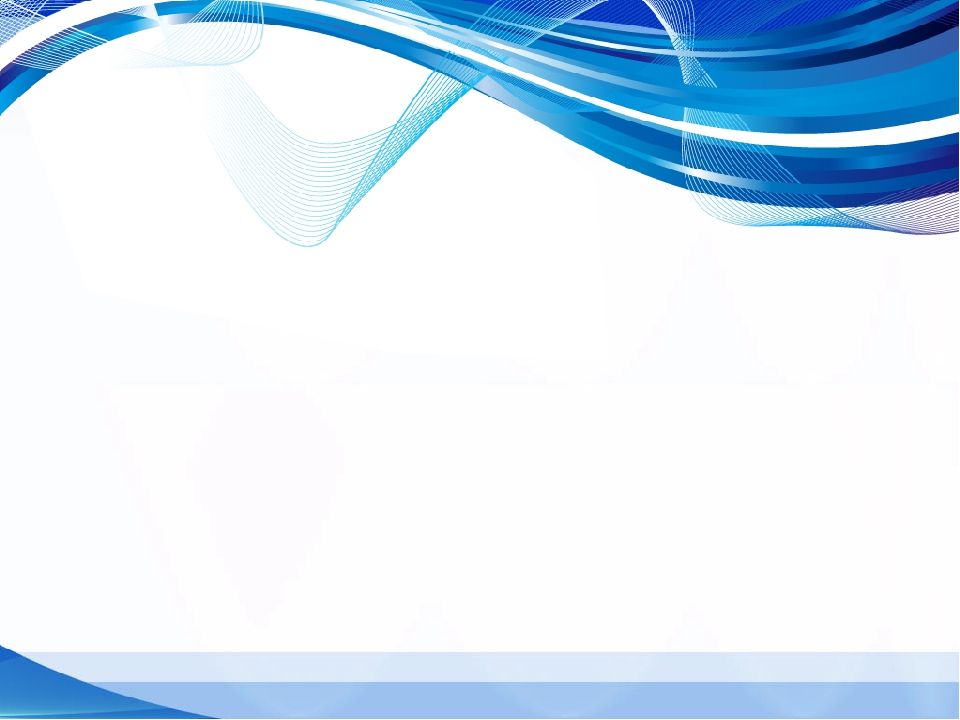 Отчет о результатах
социально-психологического тестирования
2020 – 2021
в образовательной организации
МБОУ СОШ имени 8 Марта
Отчет подготовила 
педагог-психолог Шеина Т.Е.
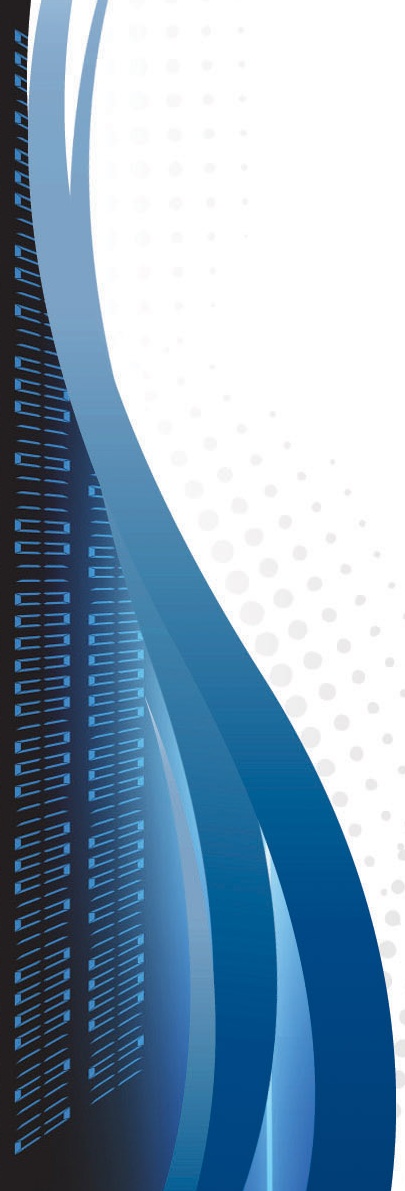 Социально-психологическое тестирование проводилось с использованием 
Единой методики социально-психологического тестирования (ЕМ СПТ Д.В. Журавлева и А.В. Киселевой),
 выявляющей вероятность вовлечения в наркопотребление
Назначение и ограничения опросника ЕМ СПТ:
определение вероятности вовлечения обучающихся в наркопотребление проводится на основе оценки рискогенности социально-психологических условий развития, которые в определенных обстоятельствах могут спровоцировать желание употреблять психоактивные вещества (ПАВ);
опросник ЕМ СПТ основан на выявлении мнений, представлений и позиций обучающихся относительно их самих и обстоятельств, в которых они находятся;
опросник ЕМ СПТ не выявляет личностную предрасположенность (склонность) к формированию зависимости от ПАВ;
 опросник ЕМ СПТ не может быть использован для формулировки заключения о наркотической или иной зависимости.
Информация строго конфиденциальна: 
действия по разглашению информации после ознакомления нарушают Российское законодательство о хранении и распространении персональных данных и могут нанести вред обучающемуся;
любое лицо, ознакомившееся с конфиденциальной информацией обязано сохранить профессиональную тайну и не допускать действий по ее явному и косвенному разглашению;
в случае нарушения режима конфиденциальности предусмотрена ответственность за разглашение профессиональной тайны.
Уровень достоверности информации:
достоверность получаемых результатов обеспечивается соблюдением стандарта проведения тестирования;
в связи с динамичностью социальных и психических условий развития в подростковом (юношеском) возрасте, результаты СПТ имеют максимальную достоверность на момент проведения тестирования. С течением времени достоверность выводов может существенно снизиться из-за изменения социально-психологической ситуации.
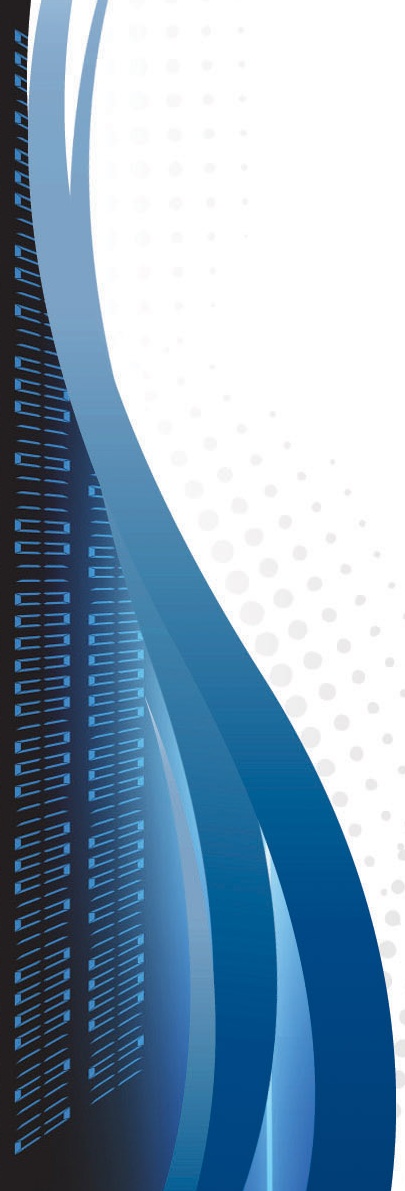 Нормы
Резистентность
Факторы
Провоцирование
Готовность
Риски
Социально-психологические
нормы, представленные на графиках,  показывают нижние и верхние границы участников тестирования, которые характерны для нашего района (а именно Московской области) в 2020-2021 учебном году. На первом графике социально-психологические нормы для 7-9 классов, на втором – для 11 класса
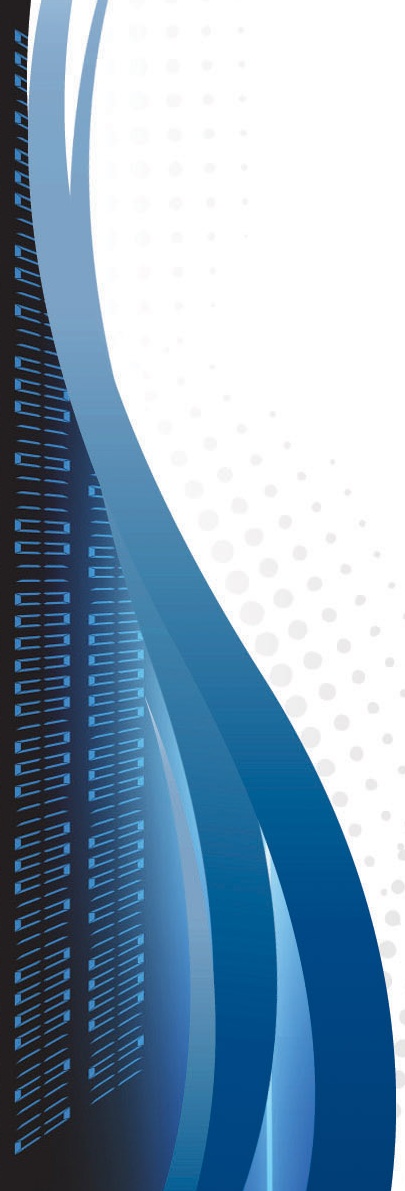 Нормы
Резистентность
Факторы
Провоцирование
Готовность
Риски
Наше учреждение показало средние значения по большинству пунктам в  7-9 классах войдя в областные нормы. 
Обратите внимания, что потребность в одобрении у 7-9 классах чуть выше нормы, что говорит о том, что наши учащиеся особо нуждаются в такого рода одобрение, возможно чувствуют себя недооценёнными, либо хотят угодить взрослым, показаться лучше, чем есть. Так же склонность к риску и принятие асоциальных установок социума у них немного ниже, что может свидетельствовать о повышенной критичности к себе, своему поведению, не проявления интереса к социально неодобряемым поступкам, отвержение поведения, связанного с риском и др.
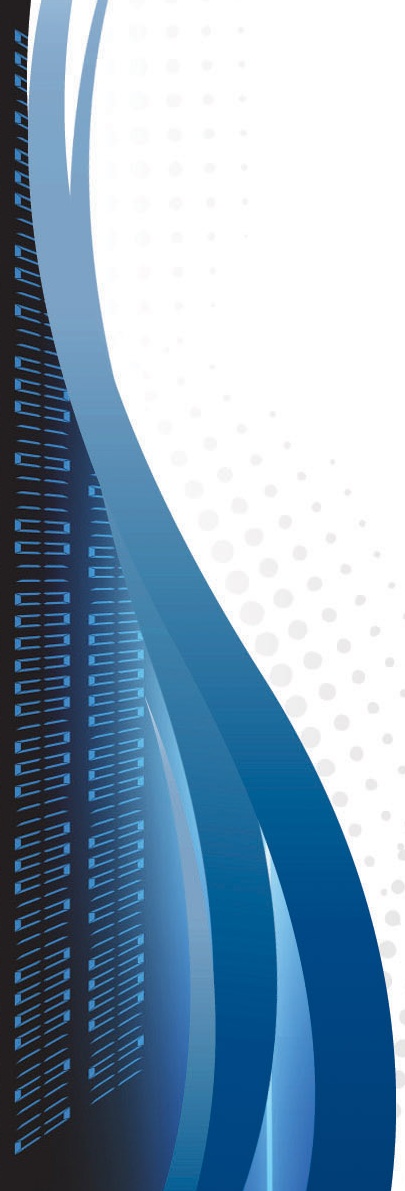 Нормы
Резистентность
Факторы
Провоцирование
Готовность
Риски
В 11 классе по большинству пунктам так же мы имеем средние значения, войдя в областные нормы. 
Однако, показатели по шкале  тревожности и принятие родителями более низкие, чем в среднем по району.  Учащиеся 11 класса испытывают тревогу только в критических жизненных ситуациях, уверены в своих силах и спокойны, однако не чувствуют поддержку со стороны родителей.
11 класс переходный период в жизни ребят, возможно они нуждаются в большем внимании со стороны родителей, которые считают их уже достаточно взрослыми и перекладывают часть обязанностей, как на взрослых членов семьи, что вызывает у ребят внутреннее напряжение.